Cybersecurity - Social Media Privacy and Safety
Cybersecurity – Social Media Privacy and Safety

In this session we will discuss risks related to the use of social media and cell phones, and we will share advice on how to protect yourself online.

We will also learn new Cybersecurity Terms, have time for an activity related to them and Win a Prize!!!




Kamaljeet Batra
Kamaljeet.batra@durhamcollege.ca
Elizabeth Tellez
Elizabeth.tellez@durhamcollege.ca
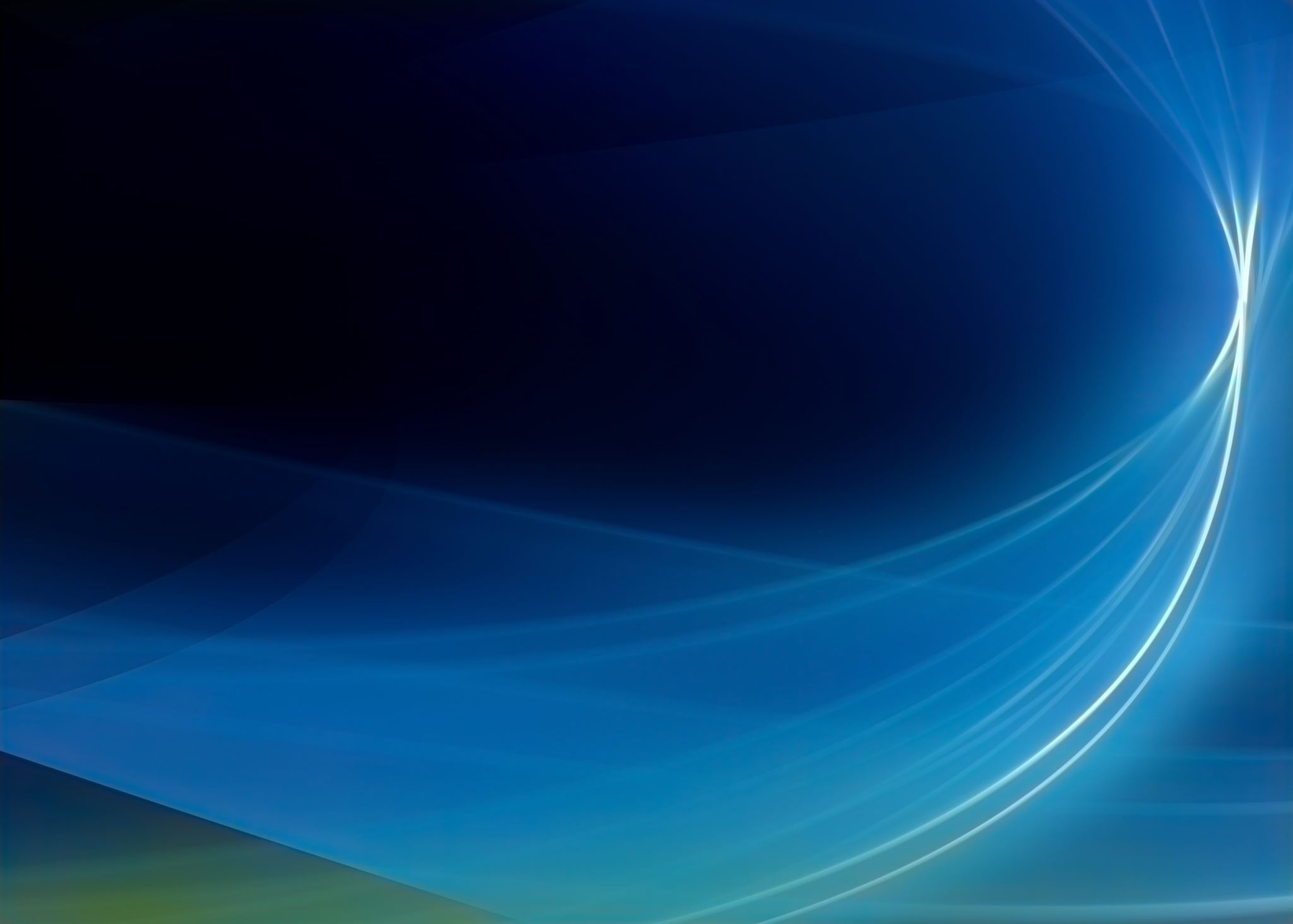 TikTok Case Study
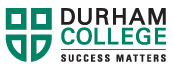 3
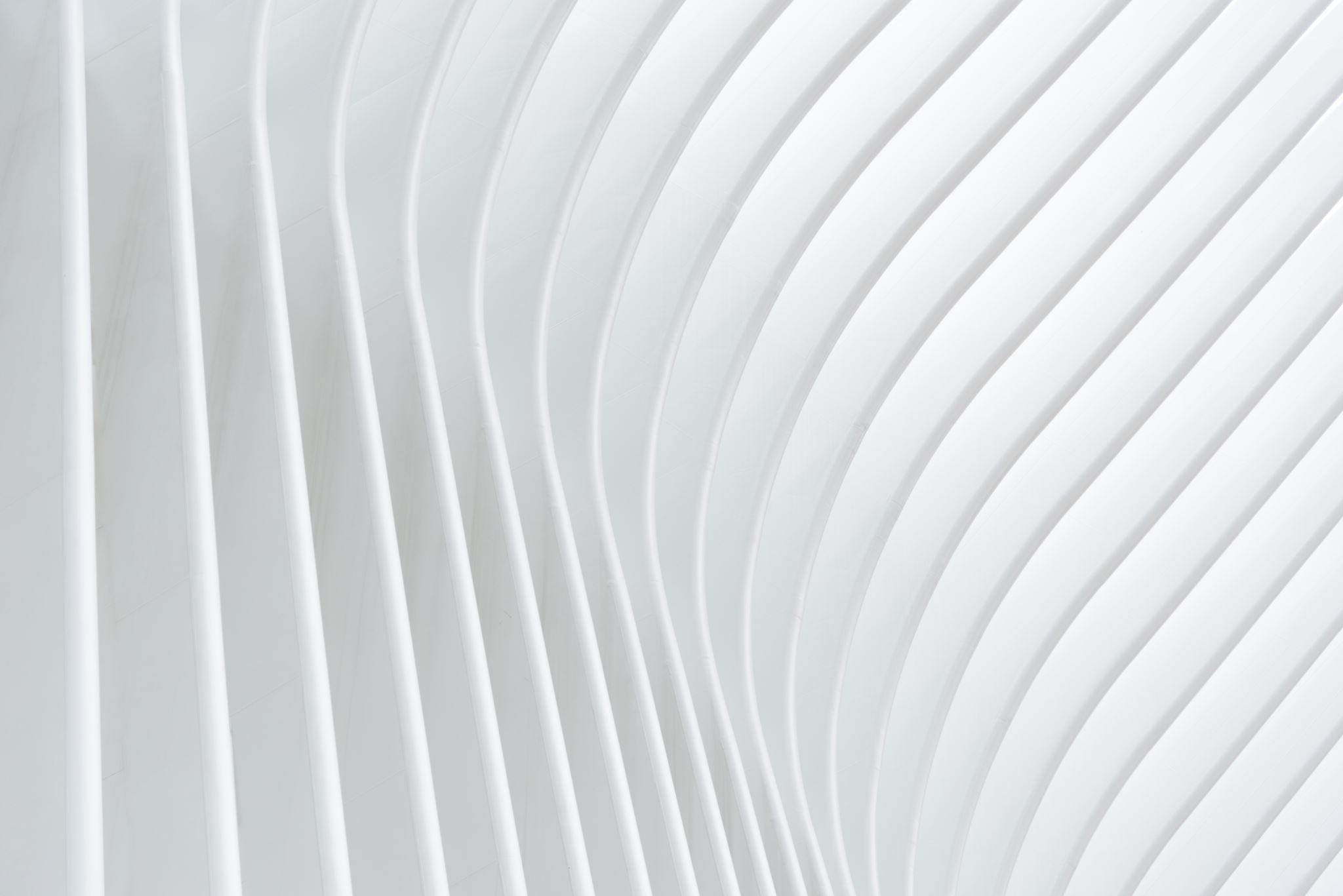 TikTok Case Study – Activity sheet 1
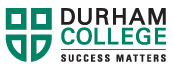 4
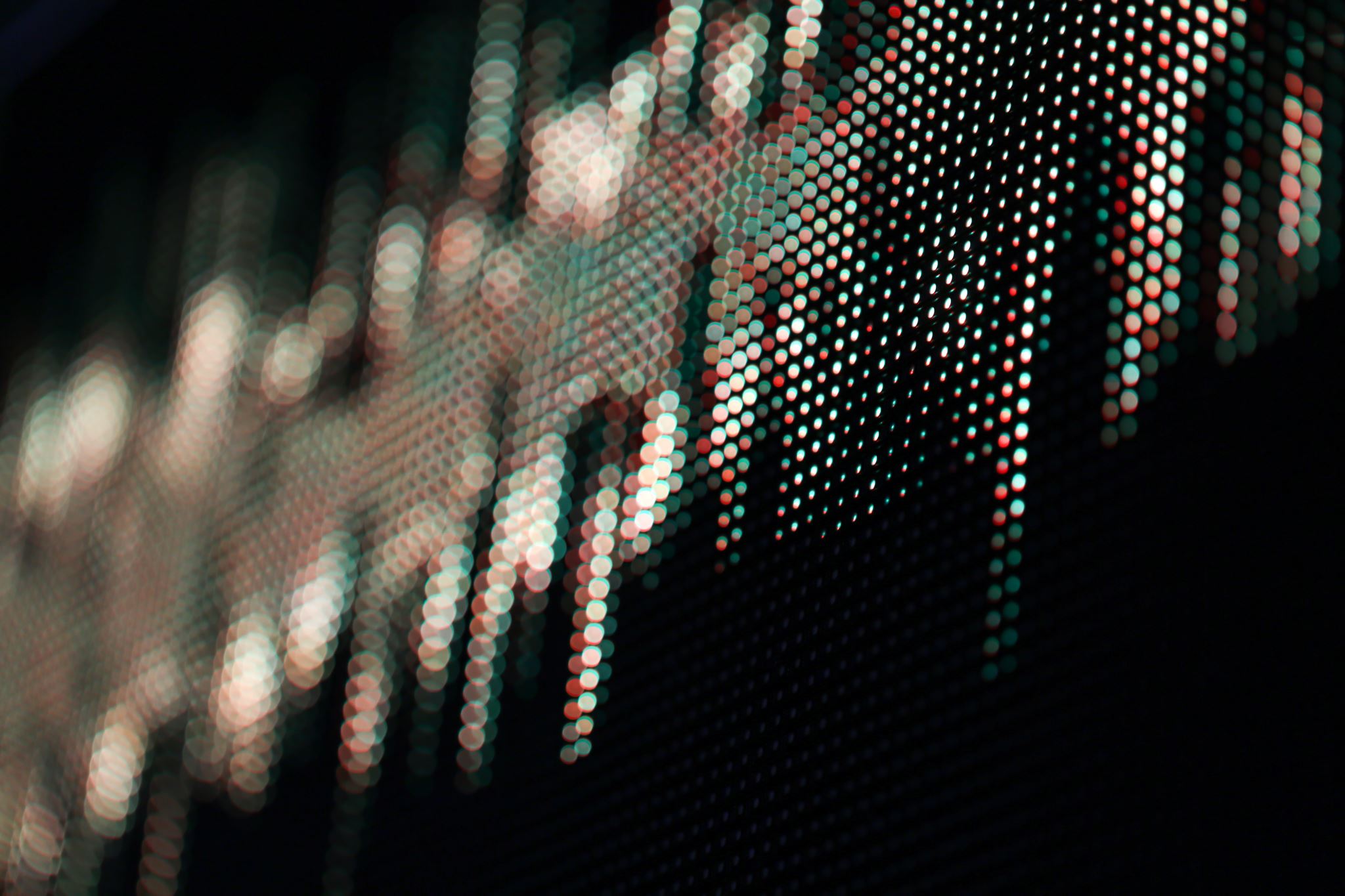 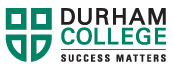 TikTok Case Study-Discussion
Please share your thoughts – team leader
What happened with Frank and Samantha
Red flags
Software that manipulates faces and movements
5
How can Sam protect herself online?
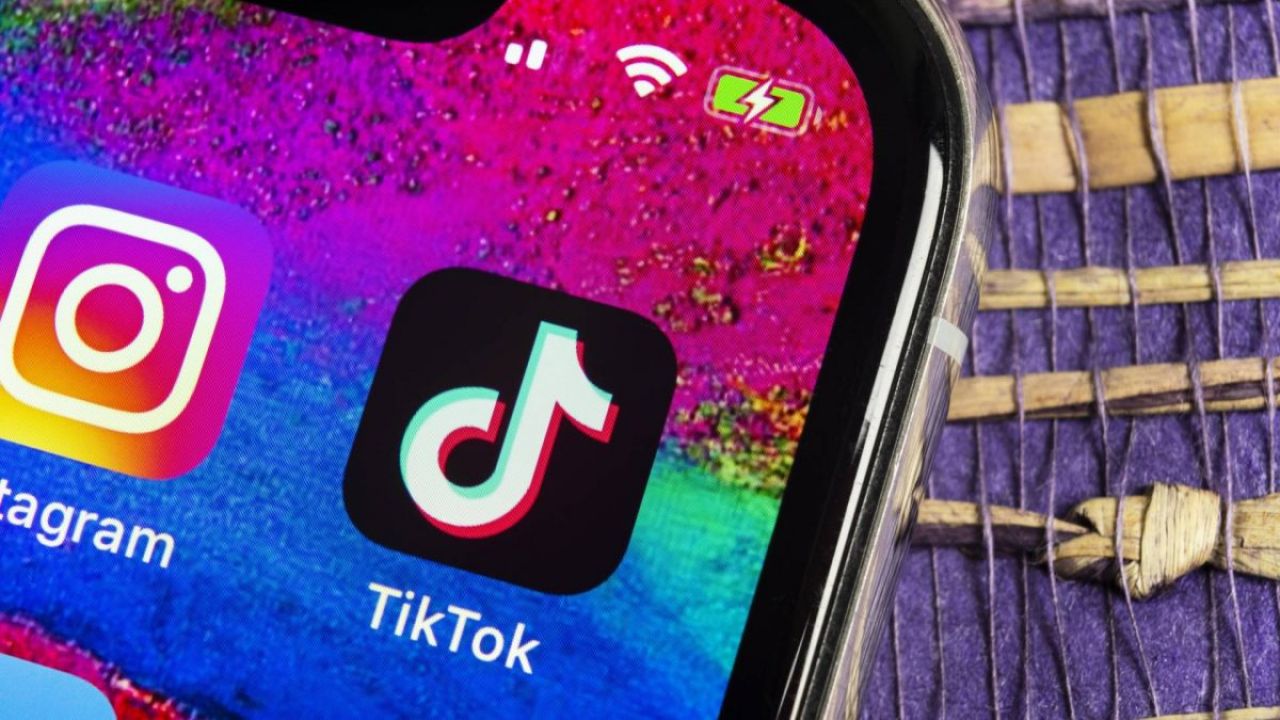 Locking her account
Talking to adults she feels comfortable with, if something looks/feels weird or uncomfortable
Only accepting requests from people she knows and is connected to
Managing who is seeing her content
6
This Photo by Unknown author is licensed under CC BY-NC-ND.
[Speaker Notes: 3.2 – Safeguarding Your Online Privacy
3.2.2 – Sharing Too Much Information?
3.2.2.1 – Do Not Share Too Much on Social Media]
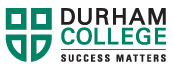 Mobile FTP video
7
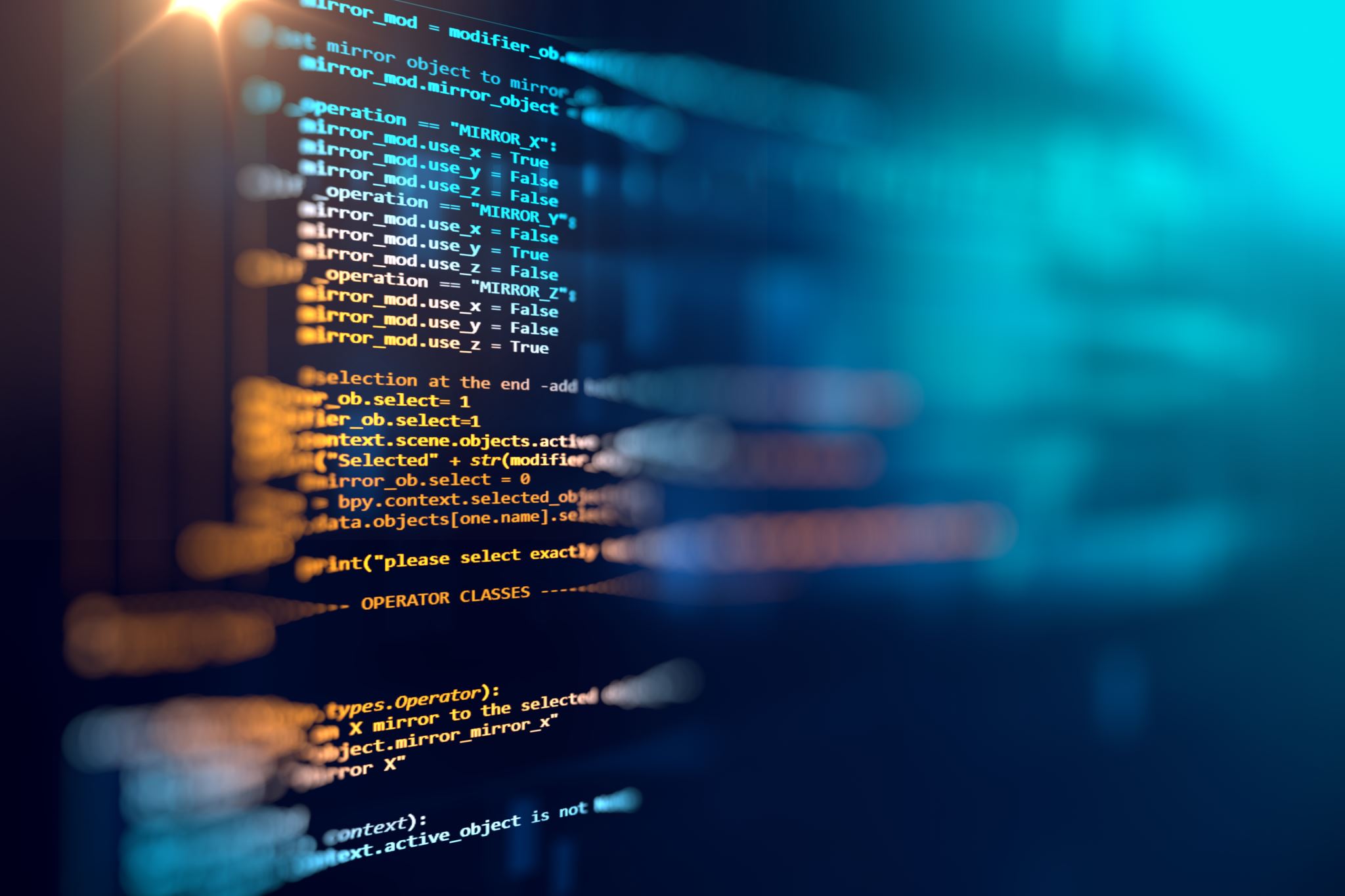 Cyber Security Terms
8
[Speaker Notes: 3 – Protecting Your Data and Privacy
3.2 – Safeguarding Your Online Privacy]
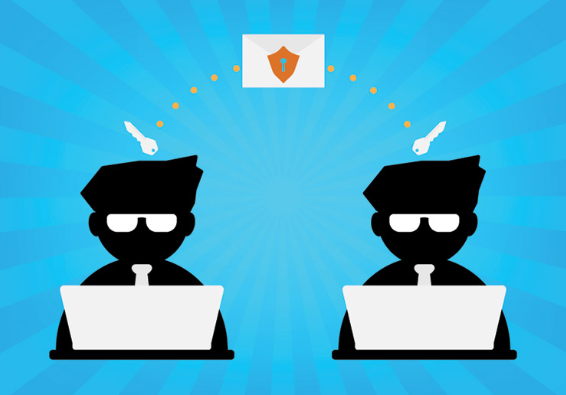 Cyber Security Terms
Cookies 
Small files your Browser saves on your computer. They often include data like your login and password.
Data theft
Your financial and personal data can be very valuable in the wrong hands.
Identity spoofing
It’s easy to pretend to be someone else online. There are lots of fake Facebook, Instagram profiles and Twitter accounts that pretend to be from someone they’re not.
9
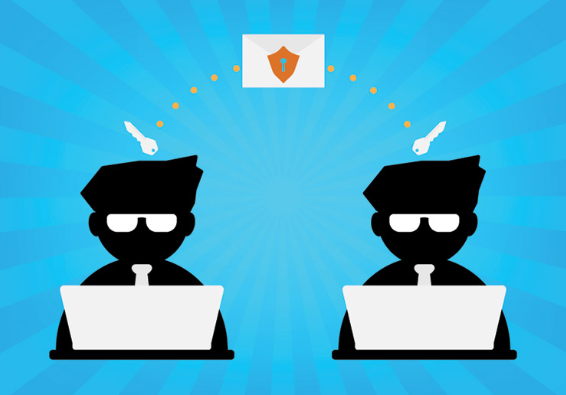 Cyber Security Terms
Malware
These programs — which may pretend to be something useful or install themselves by getting you to click a box — can hurt your computer or even take control of it.
Phishing Scams 
E-mails that try to get data from you by pretending to be from a bank or other business.  
Spyware
Malware that collects data from your computer. Some spyware records everything you type.
10
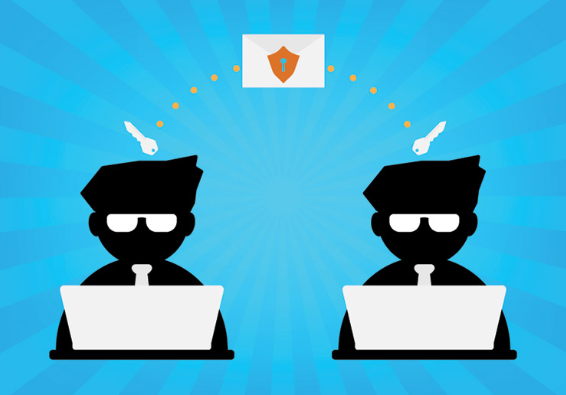 Cyber Security Terms
Cybersquatting
Scammers may register a Web address that looks like it belongs to a legitimate business, or one that can easily be typed be accident when navigating to a legitimate Web site
11
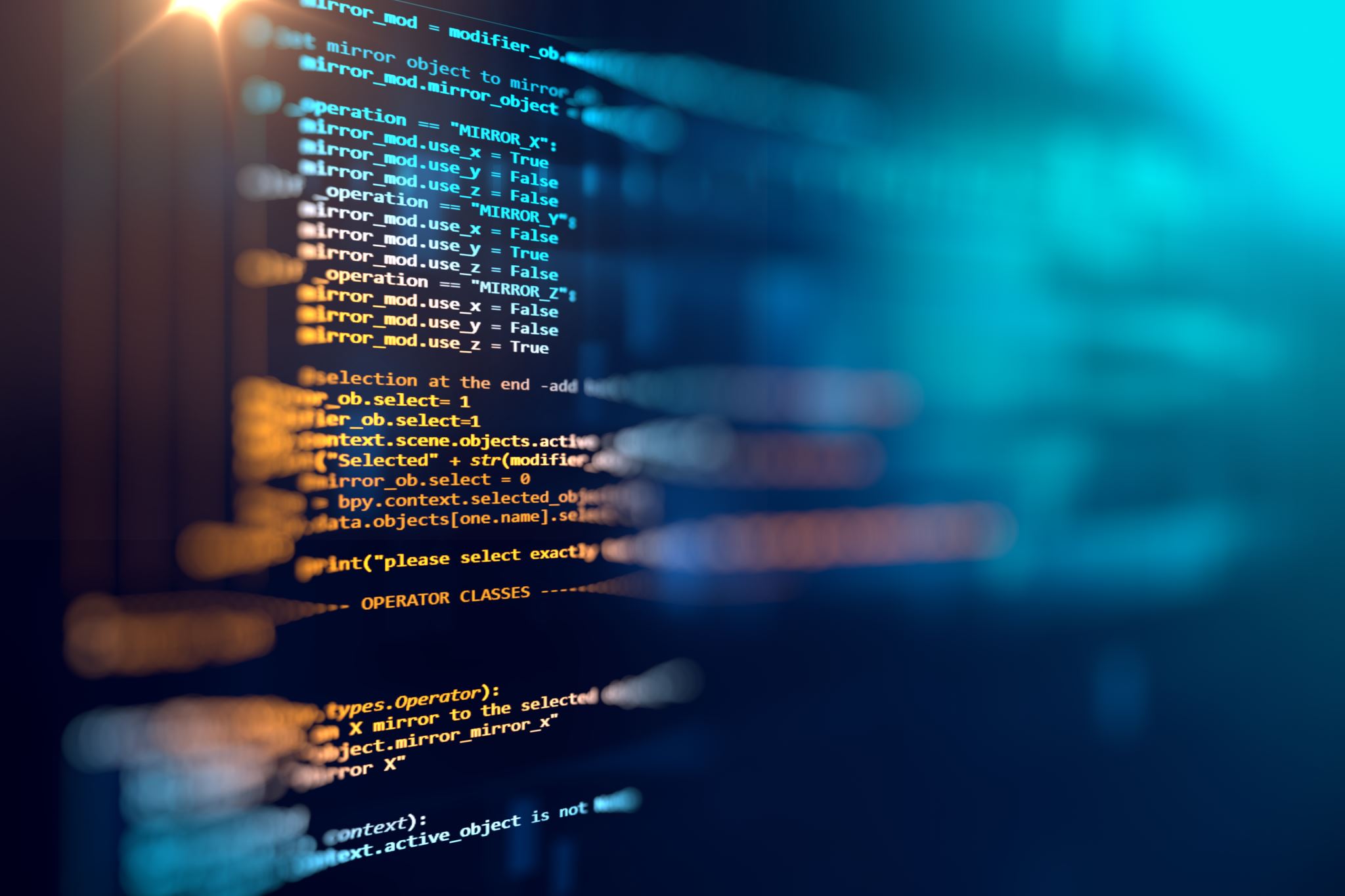 Safeguarding Your Online Privacy
12
[Speaker Notes: 3 – Protecting Your Data and Privacy
3.2 – Safeguarding Your Online Privacy]
Tools to use:
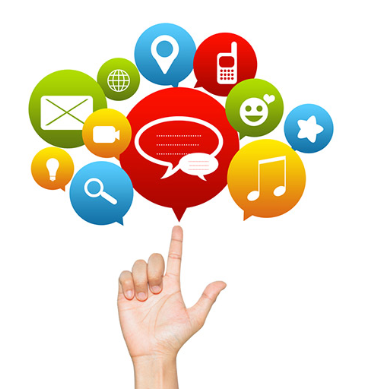 Browser and antivirus updates
Clearing browser cache
Privacy policies
 Private browsing tools
 Secure sites
(Practical implementation of the tools)
13
[Speaker Notes: 3.2 – Safeguarding Your Online Privacy
3.2.2 – Sharing Too Much Information?
3.2.2.1 – Do Not Share Too Much on Social Media]
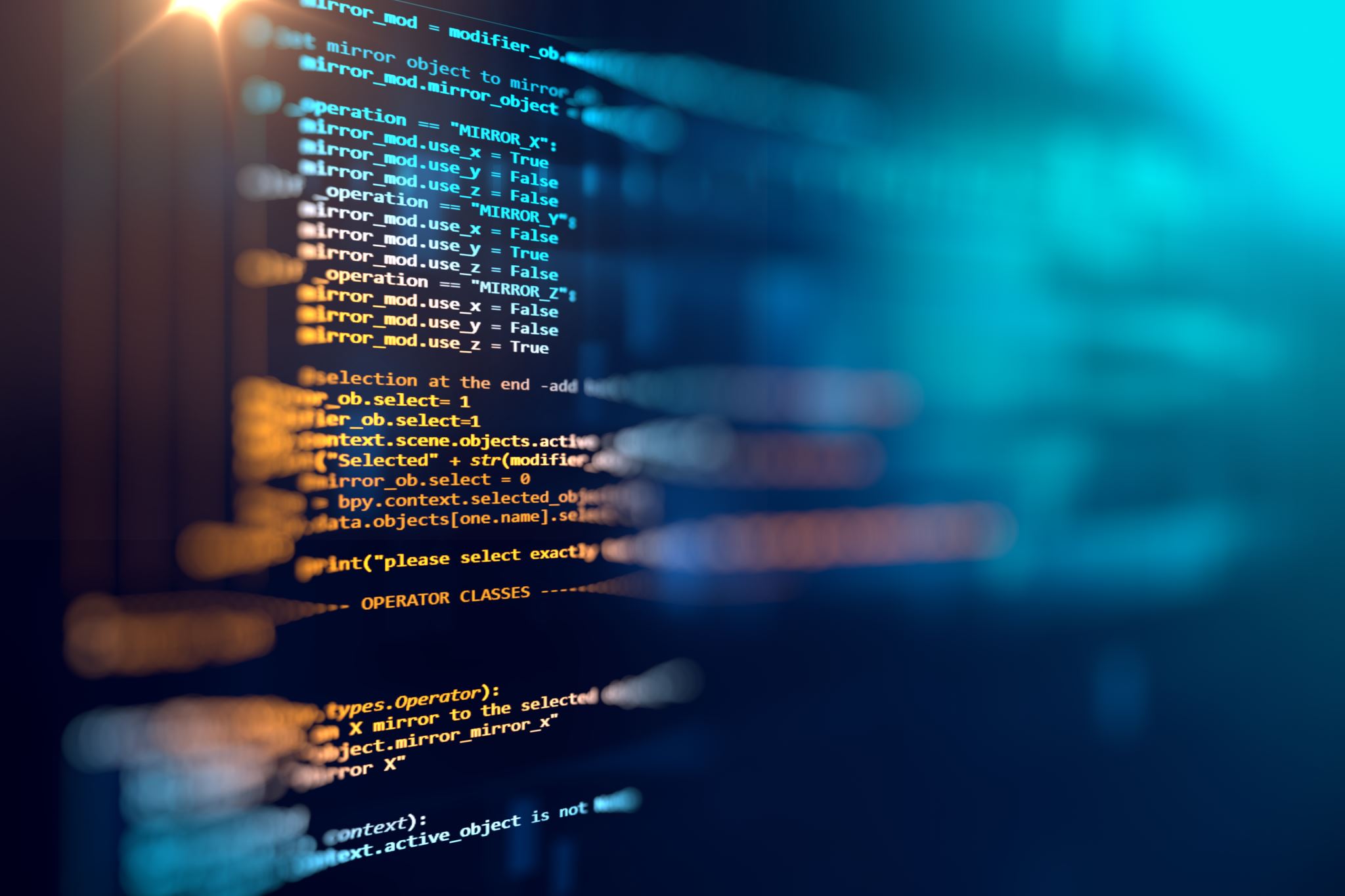 Time for Activity and  Win a Prize!
14
[Speaker Notes: 3 – Protecting Your Data and Privacy
3.2 – Safeguarding Your Online Privacy]
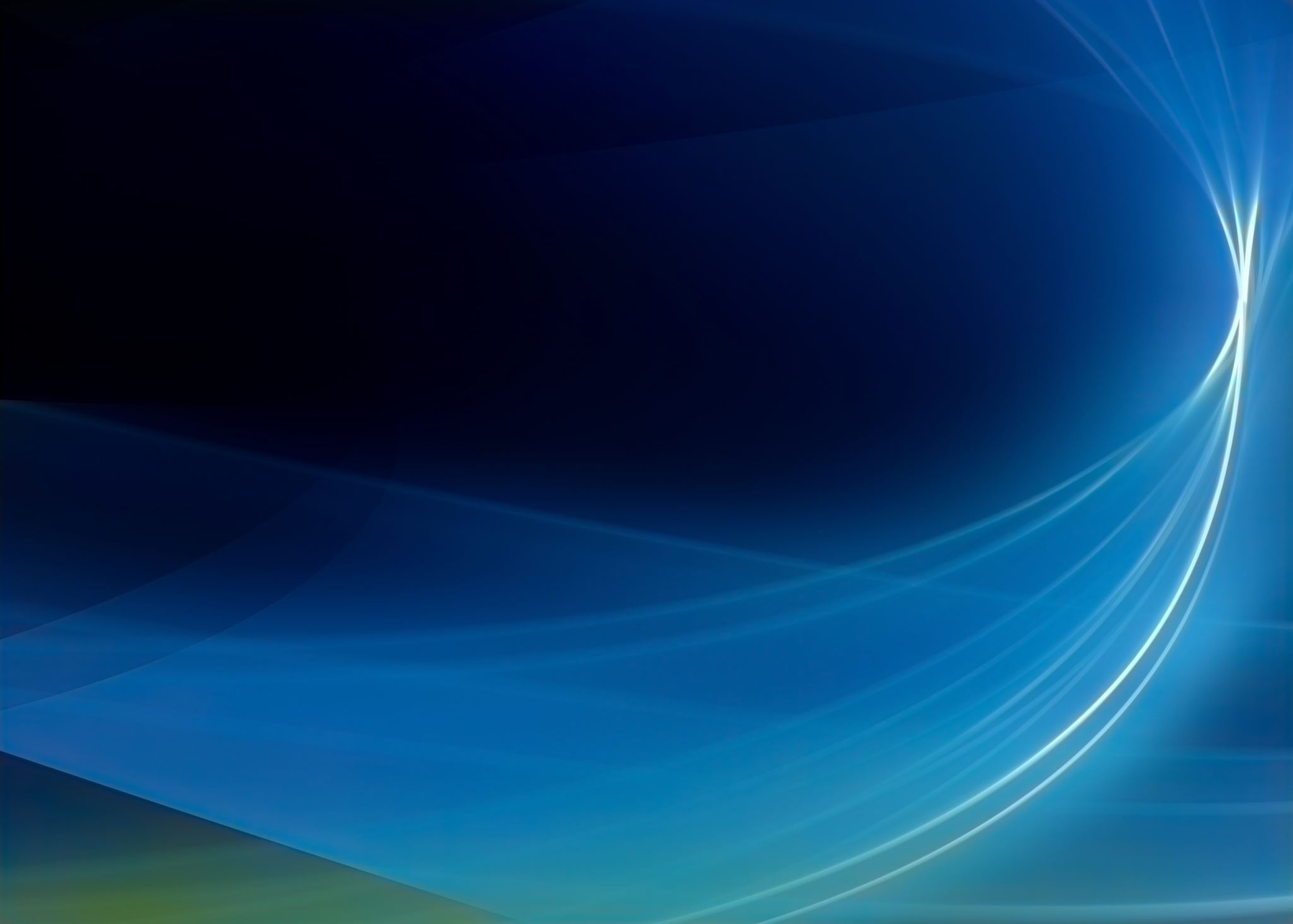 Instructions for this Activity
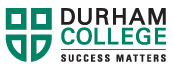 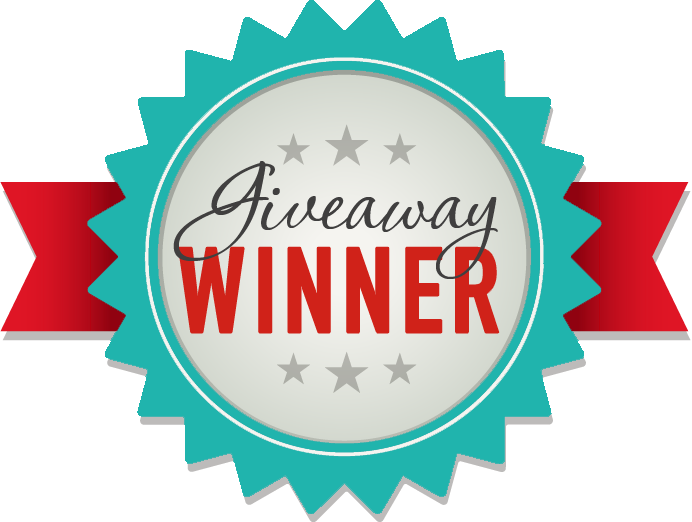 15
This Photo by Unknown Author is licensed under CC BY-ND
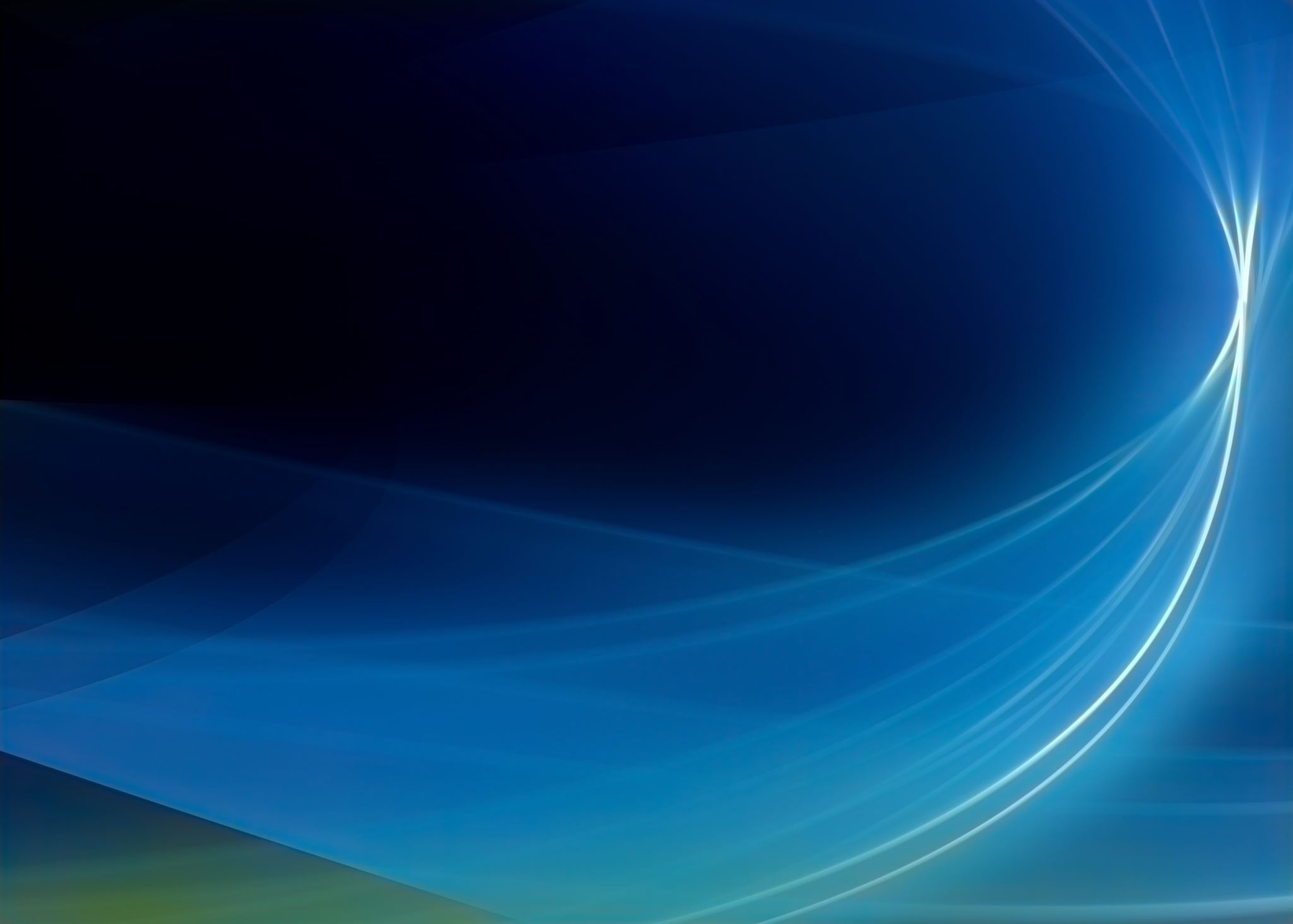 Cyber Security Scenarios
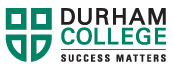 16
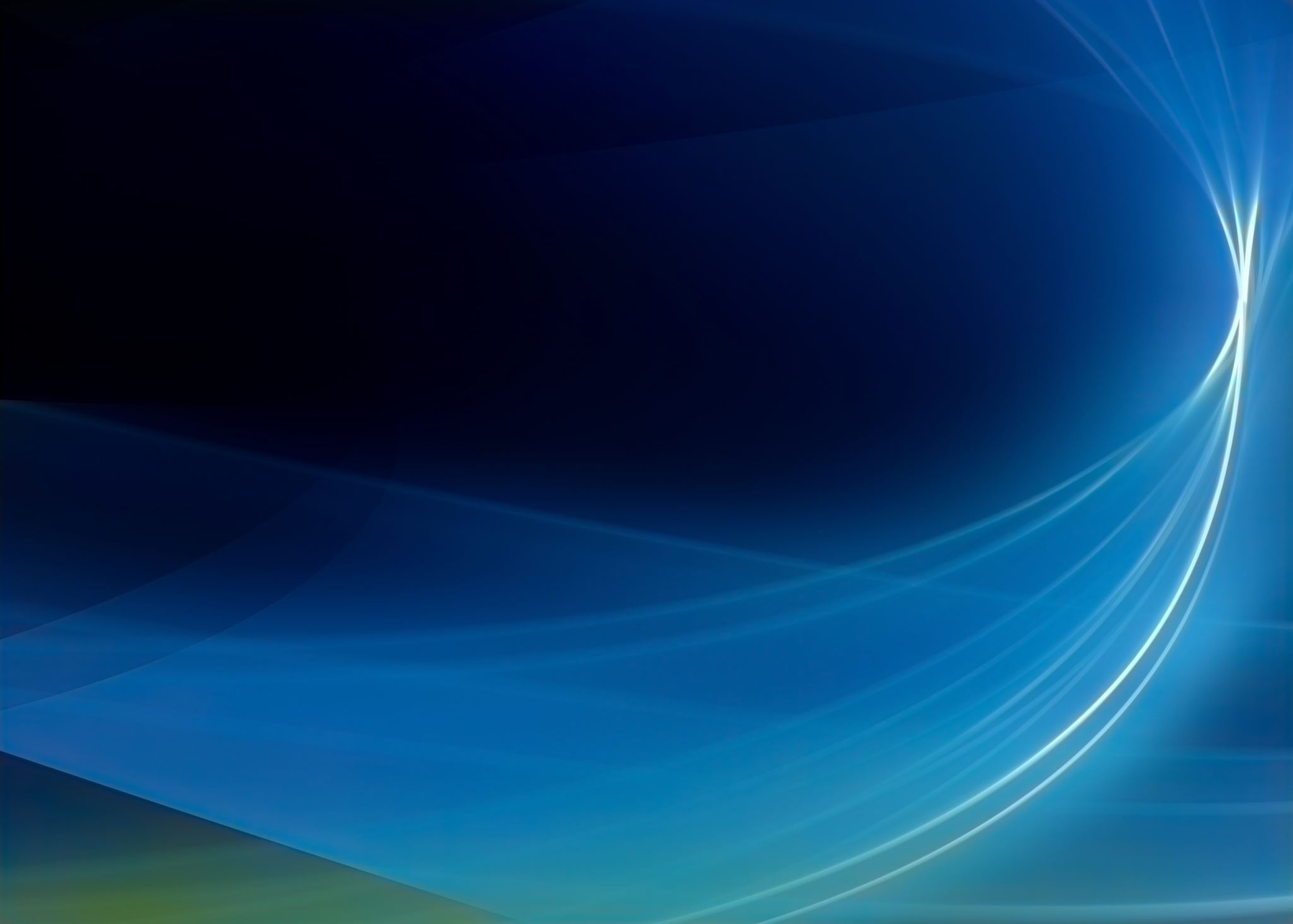 Cyber Security Scenarios
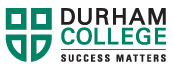 17
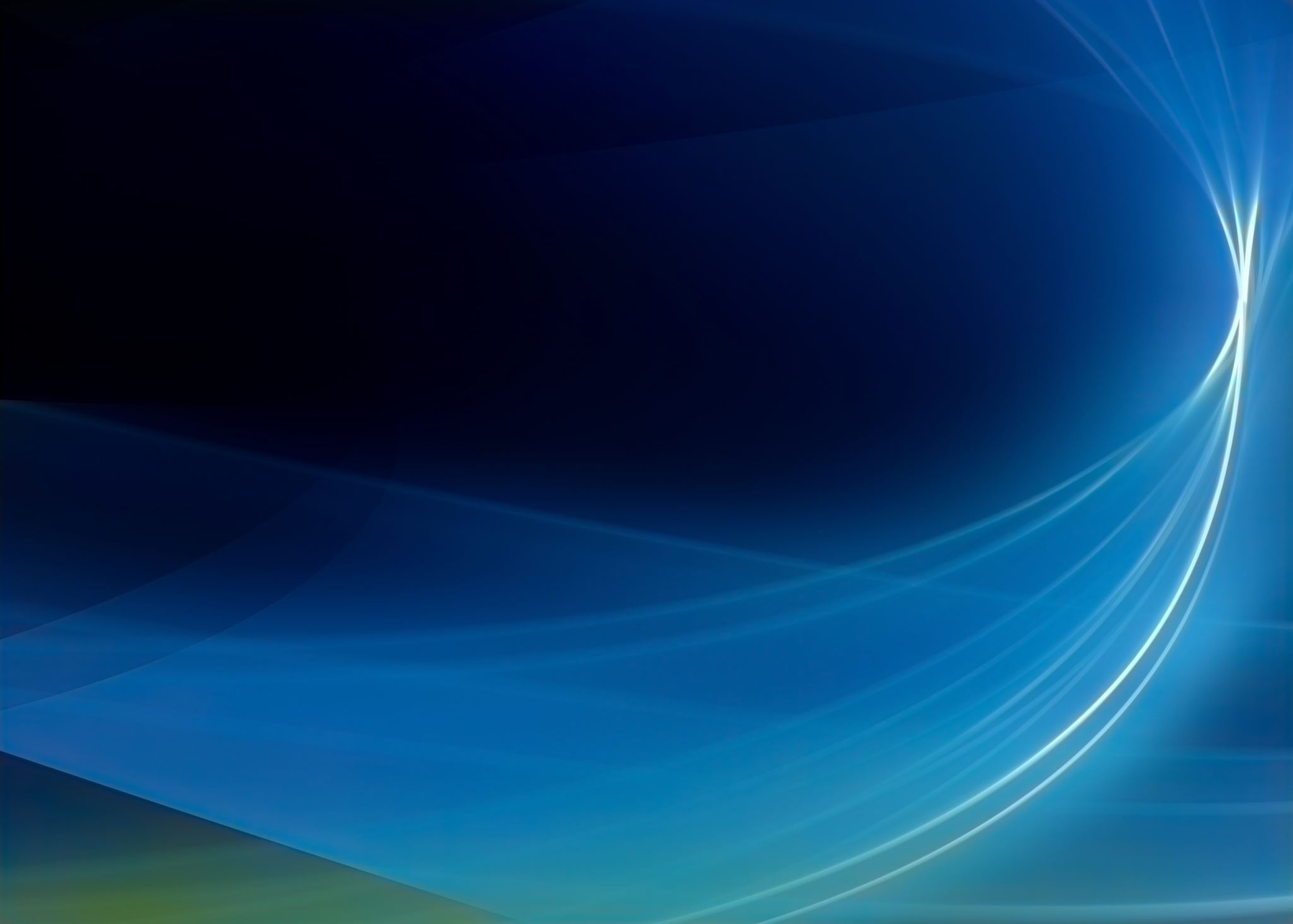 Cyber Security Scenarios
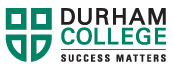 18
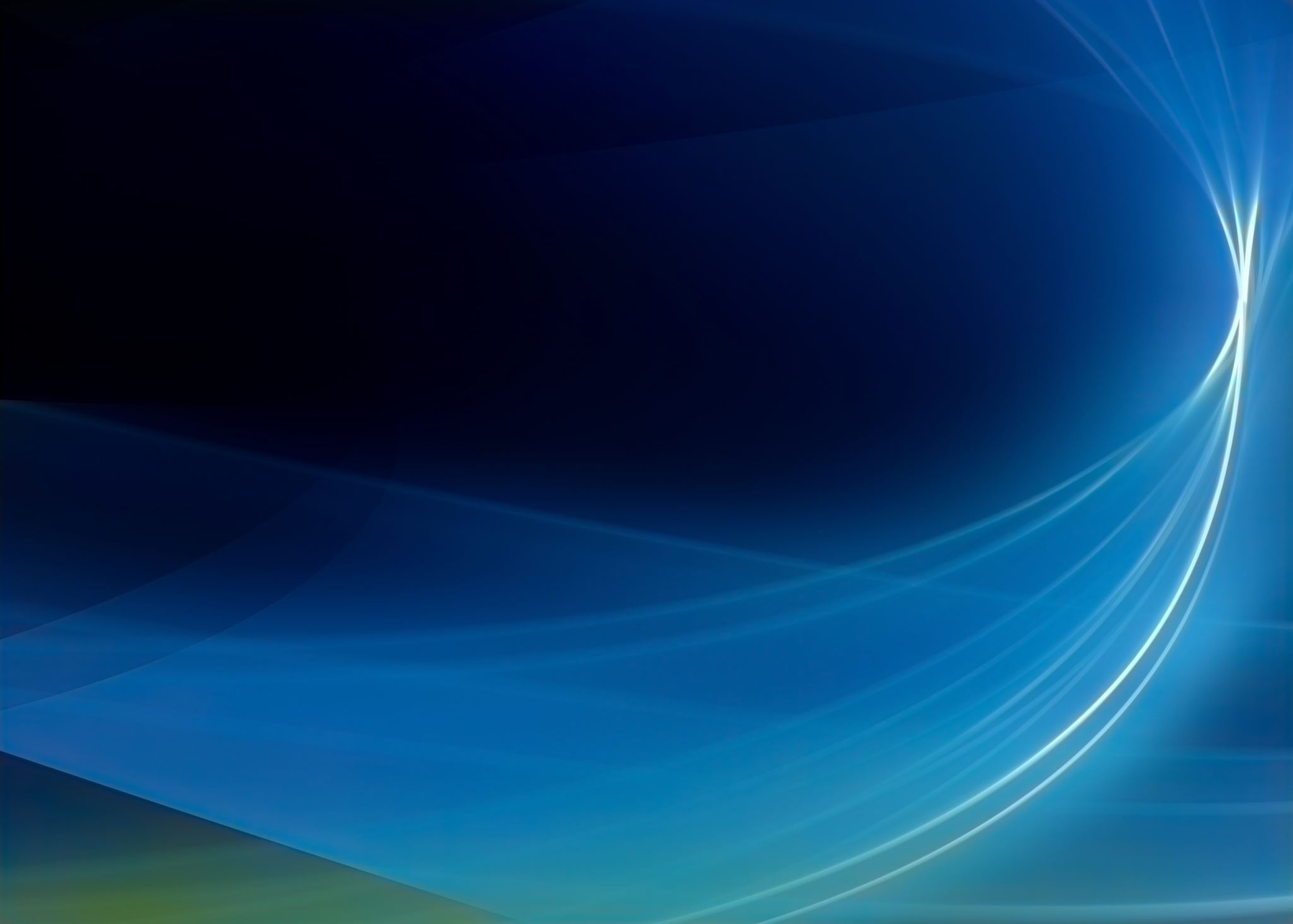 Cyber Security Careers
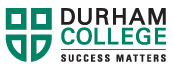 19
Sources
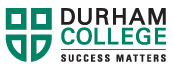 Media Smarts (https://mediasmarts.ca)
Victim Services Durham Region (https://www.victimservicesdurham.ca/home )
20
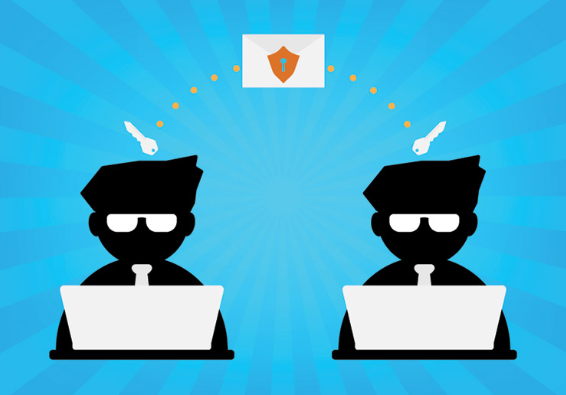